Hamilton Finance and Advisory Committee
 
Commentary and Recommendations on the Warrant for:
 
ANNUAL TOWN MEETING
 
Saturday April 5, 2025

 ARTICLE 2025/4 2-11 – HWRSD Consolidated Elementary School
School Investments – A Look Back…and Forward
In the 1950’s and 60’s …

The “Greatest Generation”….

….responded to the post-WWII demand for school capacity in Hamilton & Wenham… and embarked on a building campaign…. 

…from which the Cutler, 
Buker, 
Winthrop & 
High schools emerged.
23 yrs
26 yrs
2
ATM Financial Discussion
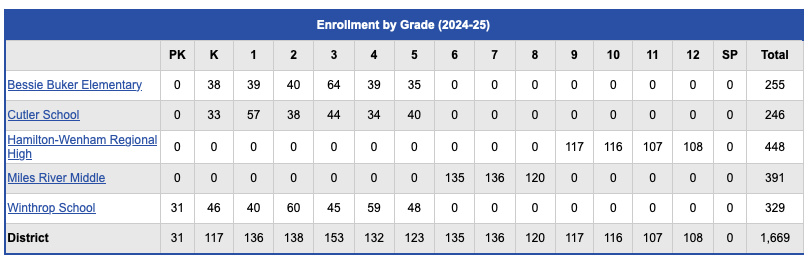 Some things to consider
As far back as 2014, a consolidated school was being discussed by both towns and the District.
Consolidating two schools removes two old buildings from the capital repair/improvement pipeline. 
The immediate availability of the $49M MSBA reimbursement award.
Alternatives to the proposed school project will cost the School District more in the long-run. 
School construction costs have increased dramatically (30 – 50%) since 2020. 
It is expected this upward trajectory will continue. Industry forecasts predict a 5-7% increase in overall construction costs in 2025.
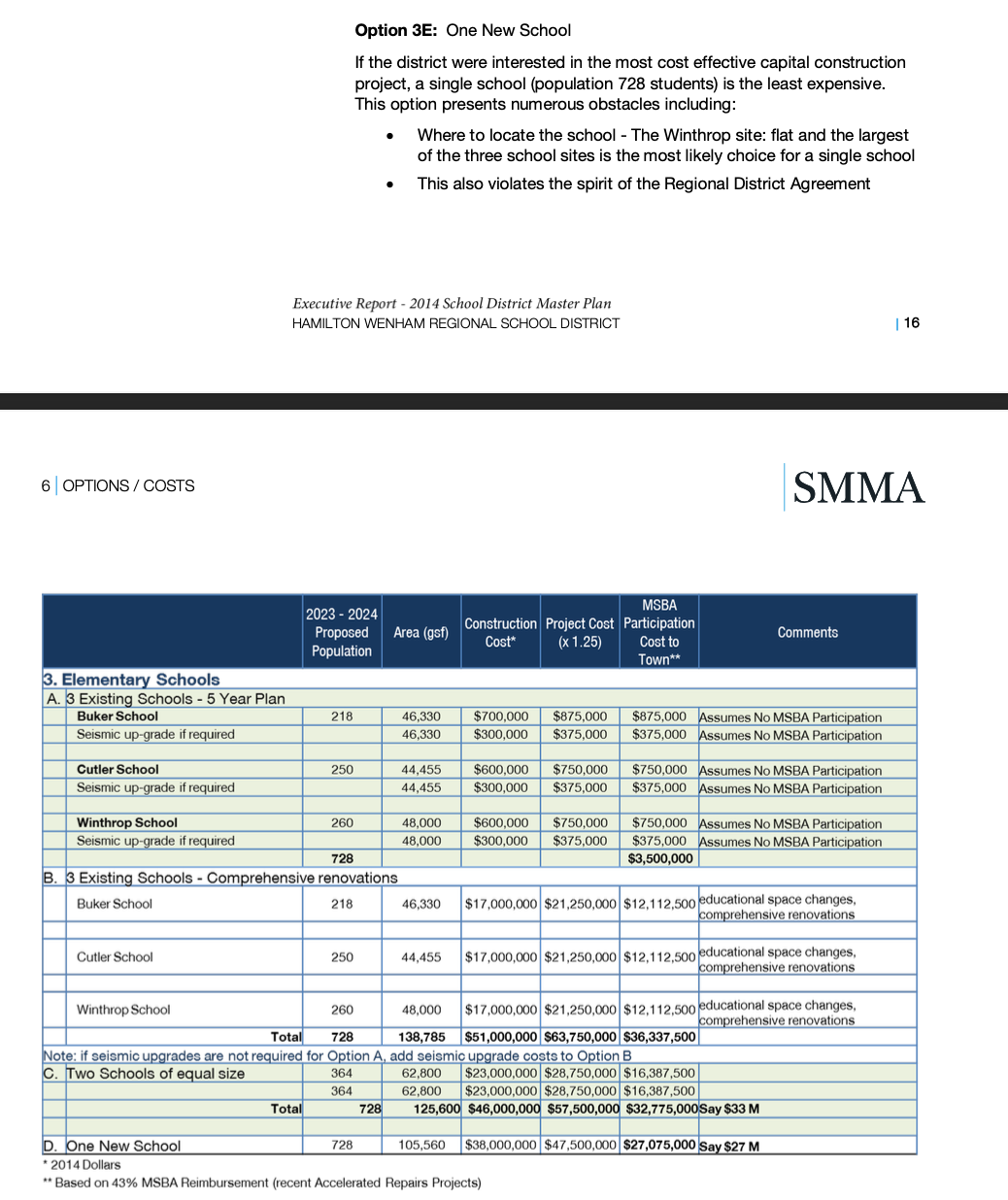 2014 HWRSD Master Plan
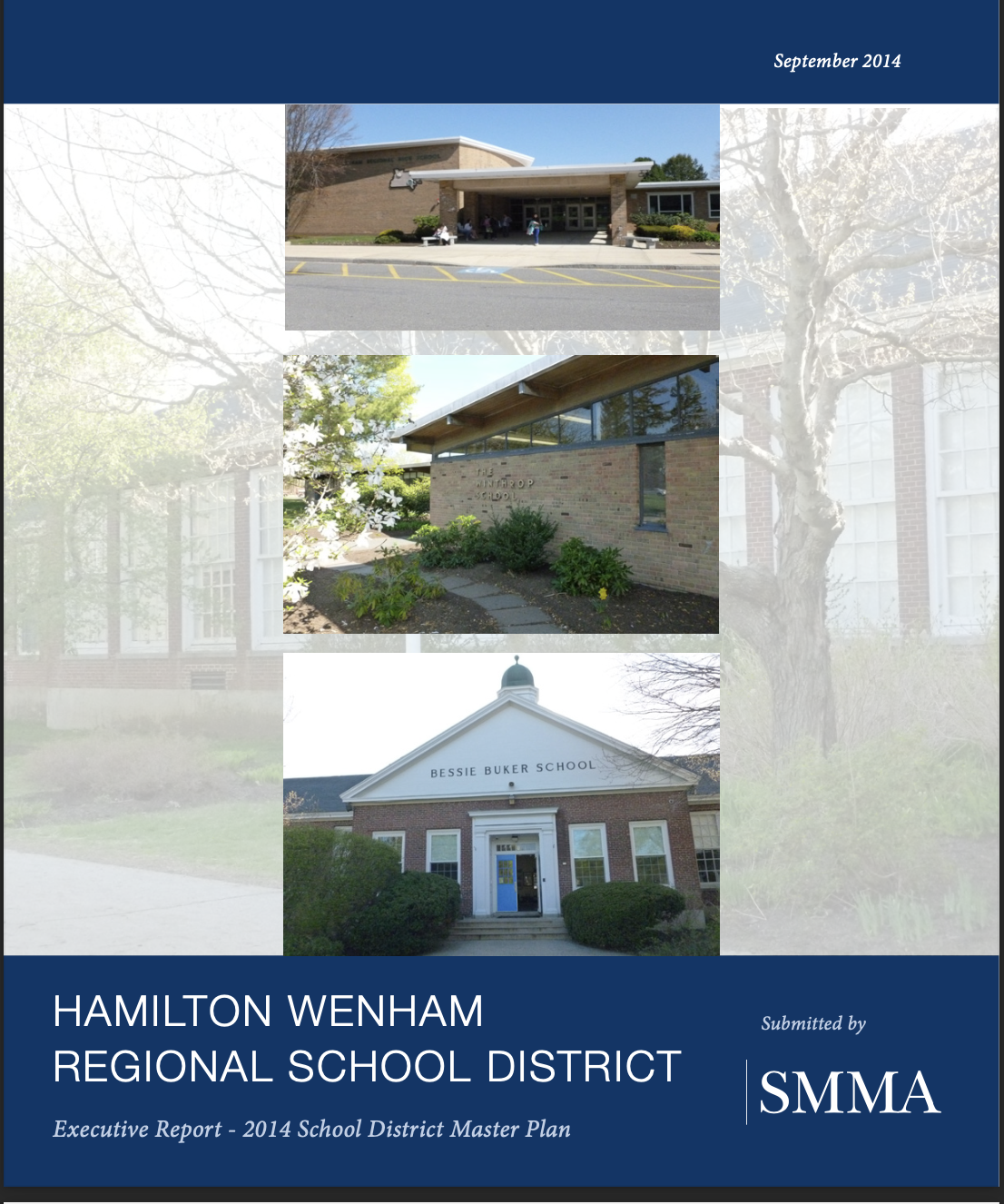 If the district were interested in the most cost effective construction project, a single school (population 728 students) is the least expensive
ATM Financial Discussion
4
New School – Unit Costs - Comparisons
All amounts listed are estimates
Vote
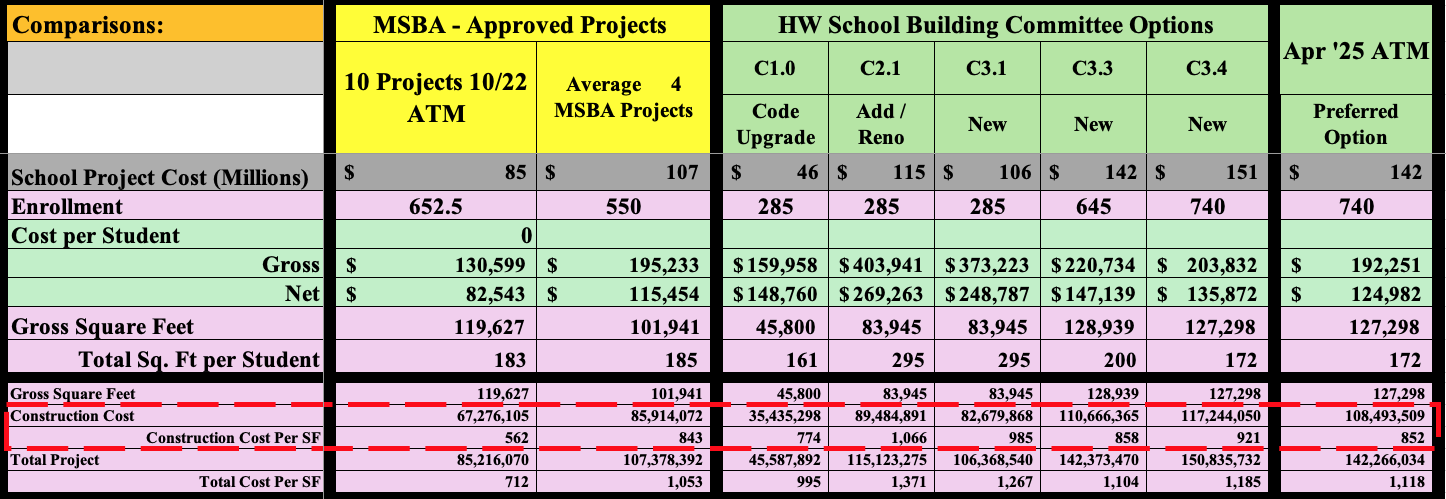 Economies of Scale
ATM Financial Discussion
5
ATM - New School Warrant – MSBA “New” Construction  Cost
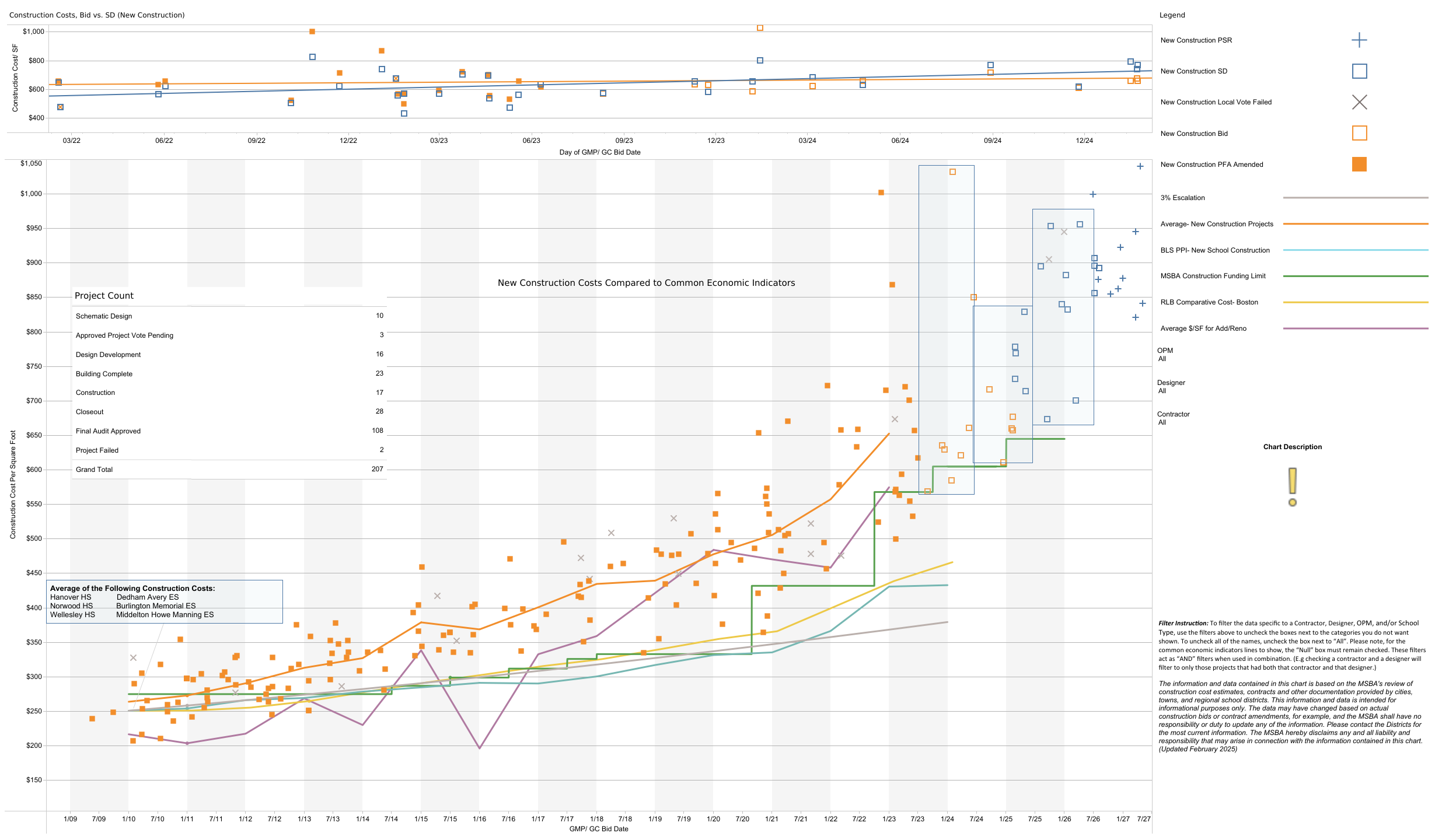 $1,000 /sq. ft.
$800 / sq. ft.
$750 / sq. ft.
File created on: 3/16/2025 – Source: MSBA Website
School “New” Construction Costs
$600 / sq. ft.
Bid Close 
Jan ‘26 – Jul ‘27
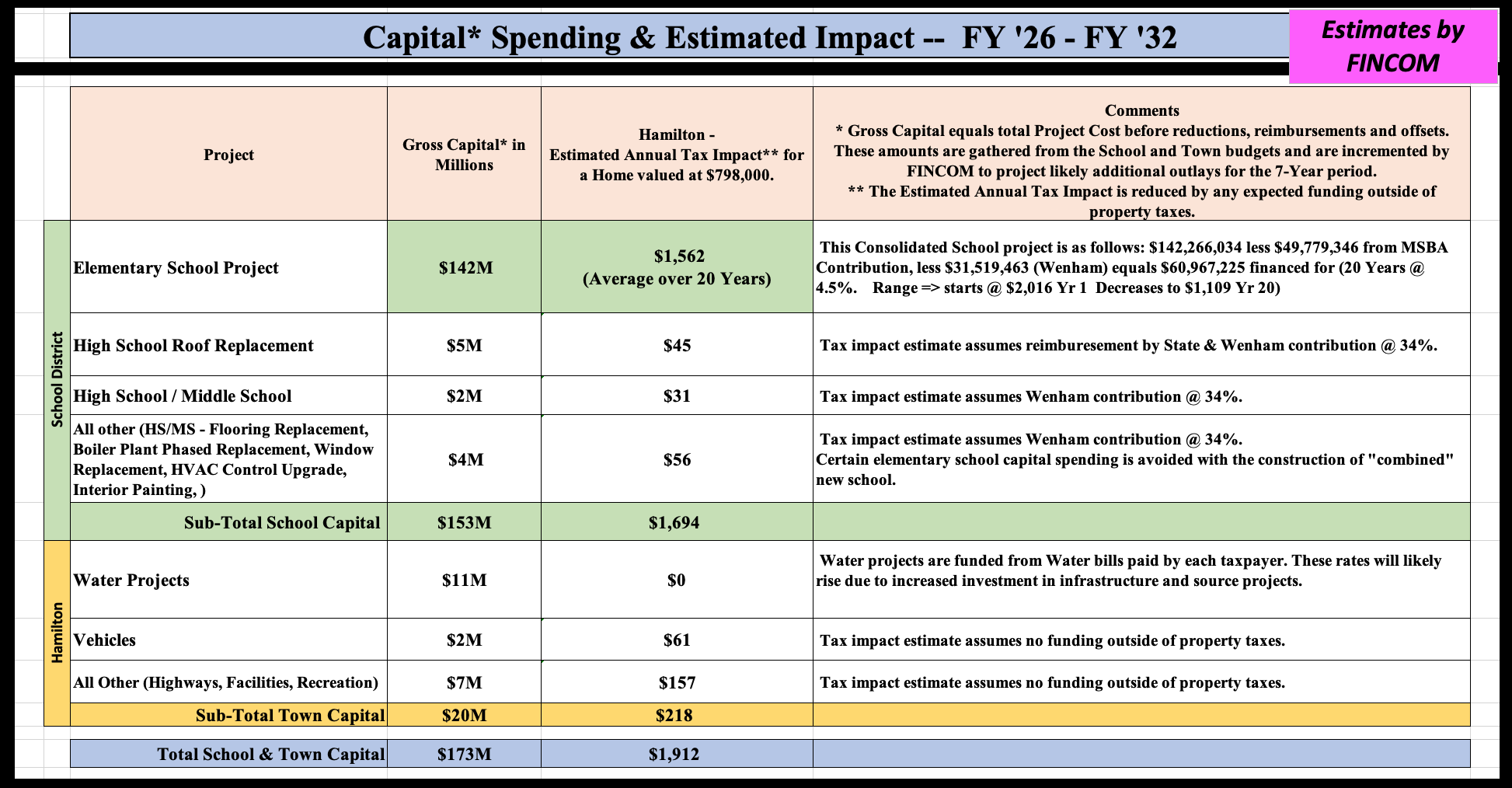 One New School  vs. Two  New Schools – PDP Costs
The building cost data used for this analysis was based on the 12/20/23 “Revision 1” Version of the “PDP Cost Comparative Analysis” supplied by JCJ Architecture..
Option #1: One School:
  
New Consolidated Cutler and Winthrop Elementary School


Students: 			740 Students

Square footage 		127,298
Per Student		        172

Cost
Total*		$ 142M 
Construction 	$ 108M     	Per Sq Ft $852
Non-Construction 	$   34M

Per Student (Gross)		$192 thous.



* Total Cost is 129% of Construction Cost
Option #2: Two Schools:

Construct:       New Cutler School       in 2028    - 285 Students
Construct:       New Winthrop School in 2038    - 430 Students

Students: 			                - 715 Students

Square footage 		178,247
Per Student		        249

Cost
Total*		$ 228M 
Construction 	$ 178M     	Per Sq Ft $1,001
Non-Construction 	$   50M

Per Student			$319 thous.



* Total Cost is 128% of Construction Cost
Difference
$86M
8
Tax Impact of Proposed School
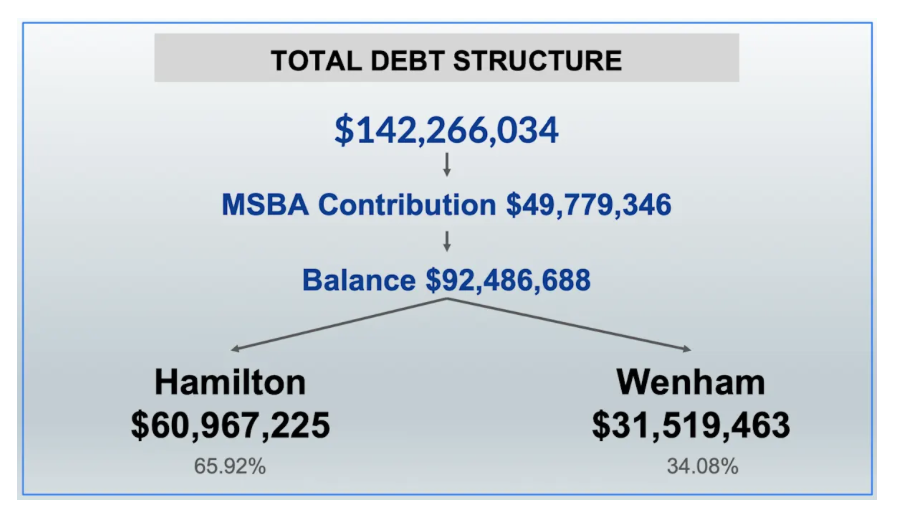 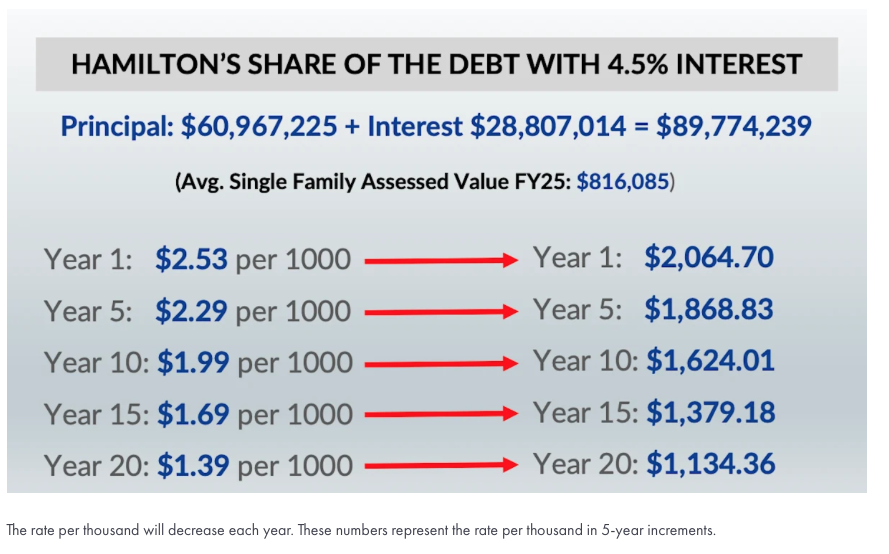 ATM Financial Discussion
9
Tax Impact of Proposed School
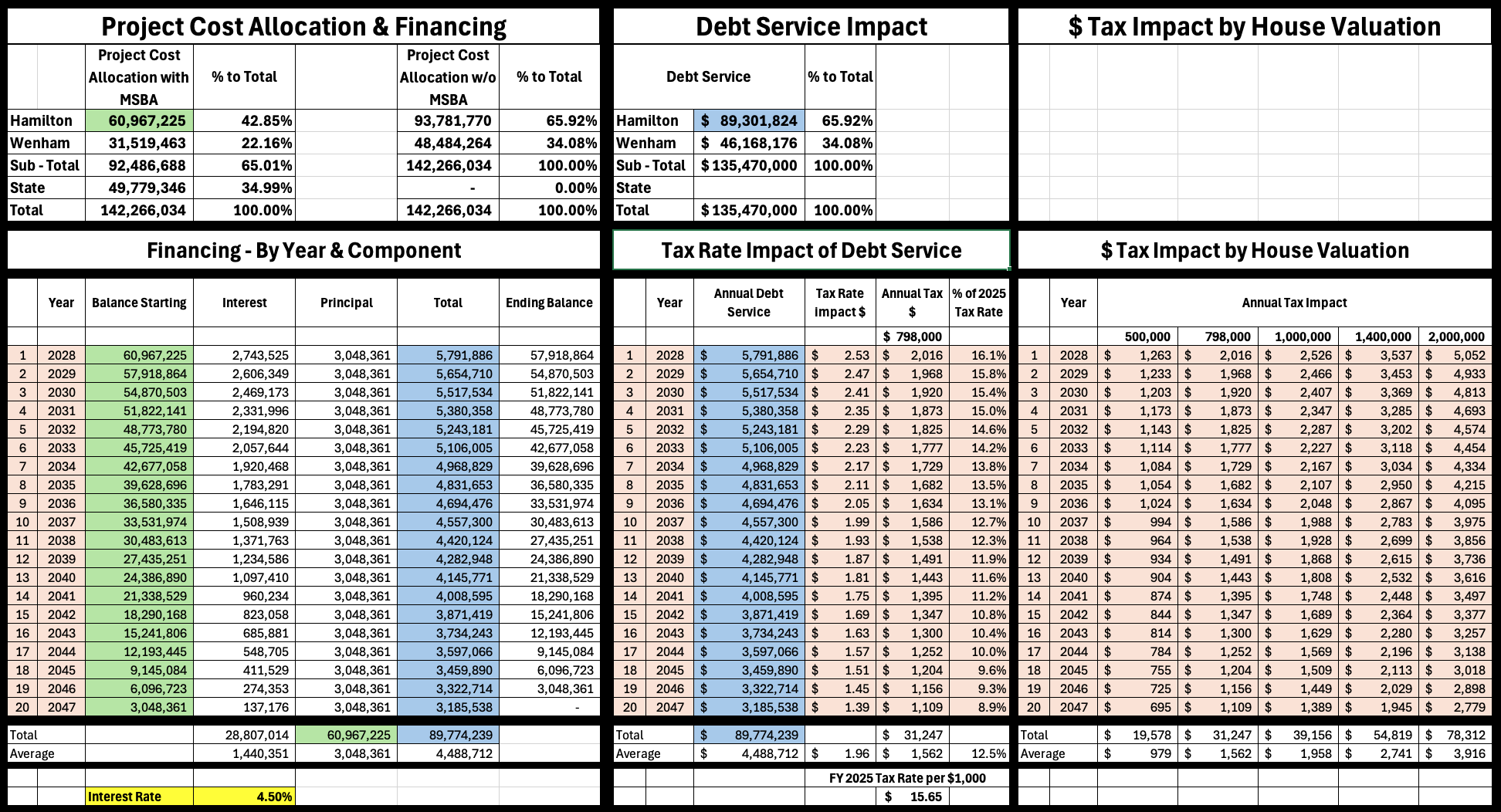 ATM Financial Discussion
10
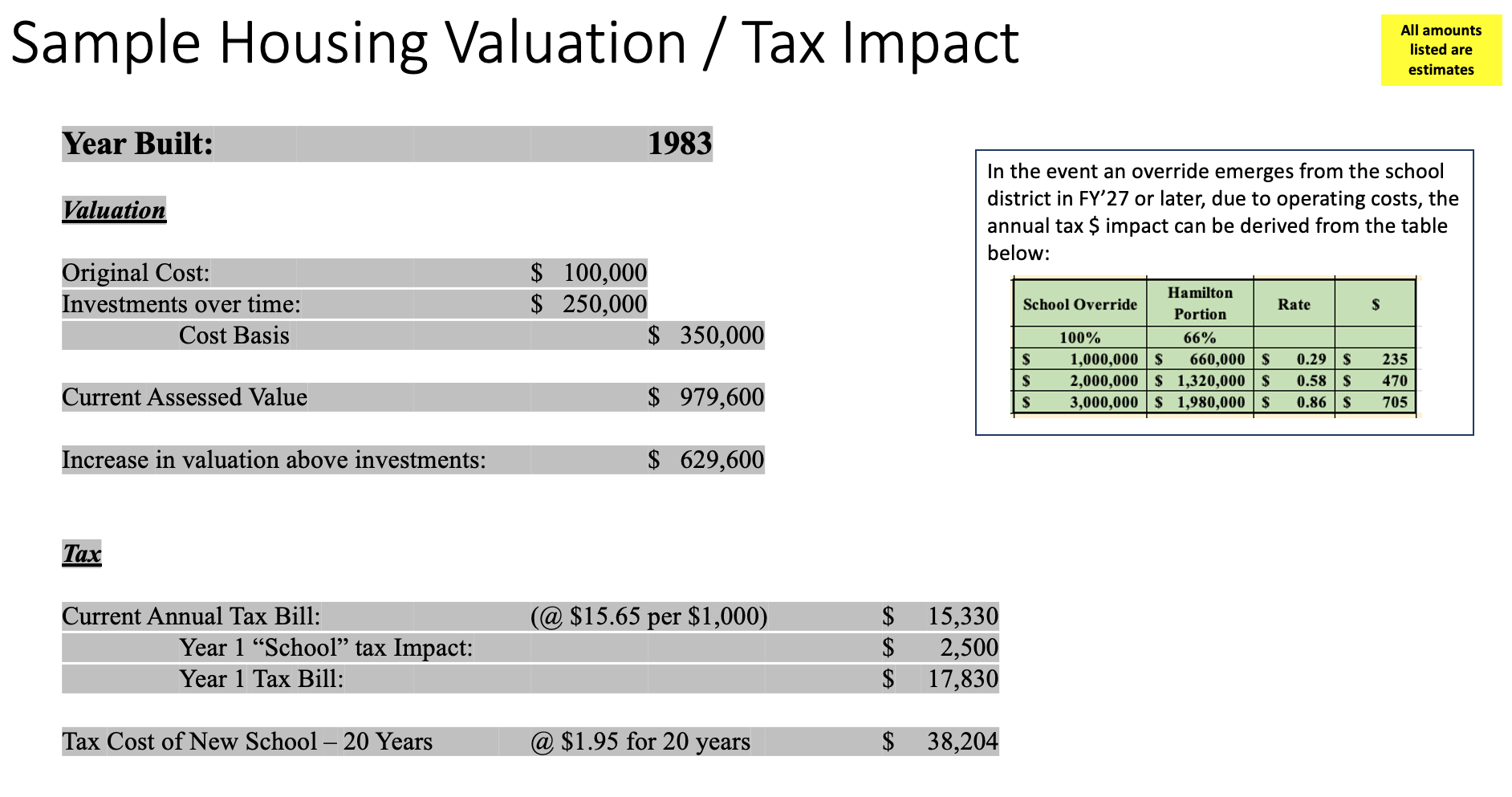 ATM Financial Discussion
11